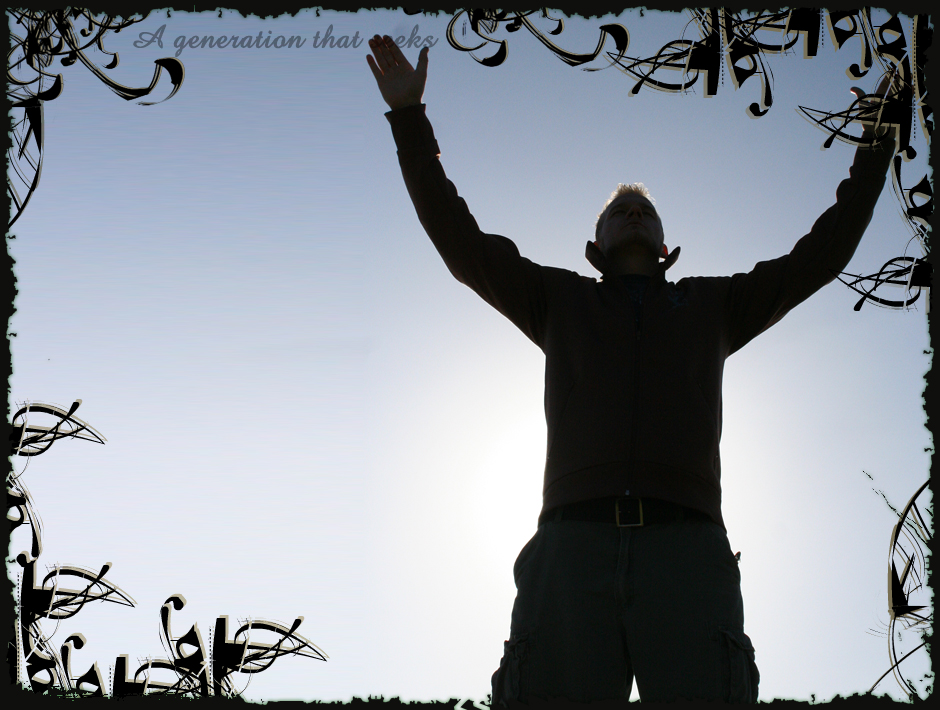 1
Worship – 
In Spirit 
and Truth
Jn 4:19-25
[Speaker Notes: With the corona virus and all going on it seems many are talking a look at worship.  What is approved and acceptable as well as what is forbidden]
Review – Worship
God – The Object of Worship
Only God/Deity/Divinity 
Sovereign
Omni-potent, -science, & 
     -present
Holy & Righteous
Including Jesus & Holy Spirit
[Speaker Notes: Emphasize the importance of all these attributes
we do not worship something or someone just because they are one of them
Actually we worship God because he is our Sovereign; that is it!!?? Is this true??]
WorshipSpirit & Truth
Future Worship
Jn 4:21-22, A Change is Coming soon
Jn 4:23, True Worshippers
Spirit & Truth
Jn 4:23, God seeks
Jn 4:24, God is Spirit
[Speaker Notes: Implication it would be very Soon]
WorshipSpirit & Truth
Religion of the Day
Jews Focused Physical
Temple in Jerusalem
Jn 4:20, Samaritans Mt. Gerizim 
Lineage of Abraham
Mt 3:9, Jesus response to the Pharisees & Sadducees
[Speaker Notes: Jew’s who would have been part of the audience saw religion in this manner:
They are God’s chosen because (Righteous)
they are children of Abraham
They worship in Jerusalem]
WorshipSpirit & Truth
True Worshippers
1st Honor & Glorify God
Heb 13:15-16, let us offer the sacrifice of praise to God continually; doing good and sharing
Eph 5:19, Col 3:16, Sing to the Lord
Lk 11:1-4, reverently
[Speaker Notes: Singing and Prayer to God]
WorshipSpirit & Truth
True Worshippers
Edify One Another
Assembly
Heb 10:23-25, Encouraging and Inspiring One Another
1 Cor 14:3, “teachers” to edify, exhort, and comfort
1 Cor 14:26, Let all things be done unto edifying “ALL”
Chaos in the Assembly
[Speaker Notes: Not following the pattern can damage the church; commanded to build up the church
1 Cor 14 & 1 Cor 11; damage is shown]
WorshipSpirit & Truth
True Worshippers
Edify One Another
Assembly
Eph 4:11-16, “offices” of the church
Apostles, Prophets, Evangelists, and Elders
For the perfecting of the saints
For the work of the ministry
For edifying
[Speaker Notes: Parallels in Eph 4 to:
Heb 10:23-25, Encouraging and Inspiring One Another
1 Cor 14:3, “teach” to edify, exhort, and comfort]
WorshipSpirit & Truth
True Worshippers
Edify One Another
Prayer
Jas 5:13, 16, suffering
Singing
Col 3:16, teaching and admonishing
Teaching
1 Cor 14:3-4, “teach” to edify, exhort, and comfort
[Speaker Notes: 1 Cor 14 is about spiritual gifts; prophets have been replaced with teachers and preachers of the prophets writings]
WorshipSpirit & Truth
True Worshippers
Edify One Another
Necessary all Understand
1 Cor 14:15-16, pray & sing with understanding
1 Cor 14:19, 5 words understood than 1000 not
1 Cor 14:23-26, all things are to edify
WorshipSpirit & Truth
True Worshippers
Jn 4:23, Spirit & Truth
A Change from their situation
Jn 4:23, God seeks
Jn 4:24, God is Spirit
WorshipSpirit & Truth
True Worshippers
Honor God & Edify One Another
Active Worshippers
Necessary all Understand
Ritualism
Formalities
WorshipSpirit & Truth
True Worshippers
Honor God & Edify One Another
Worship by Proxy?
Bands, choirs, etc. 
Sing for us
Pray for us
Partake of the Lords Supper for us
Sacrifice for us
WorshipSpirit & Truth
True Worshippers
Worship in Spirit & Truth
God Desires